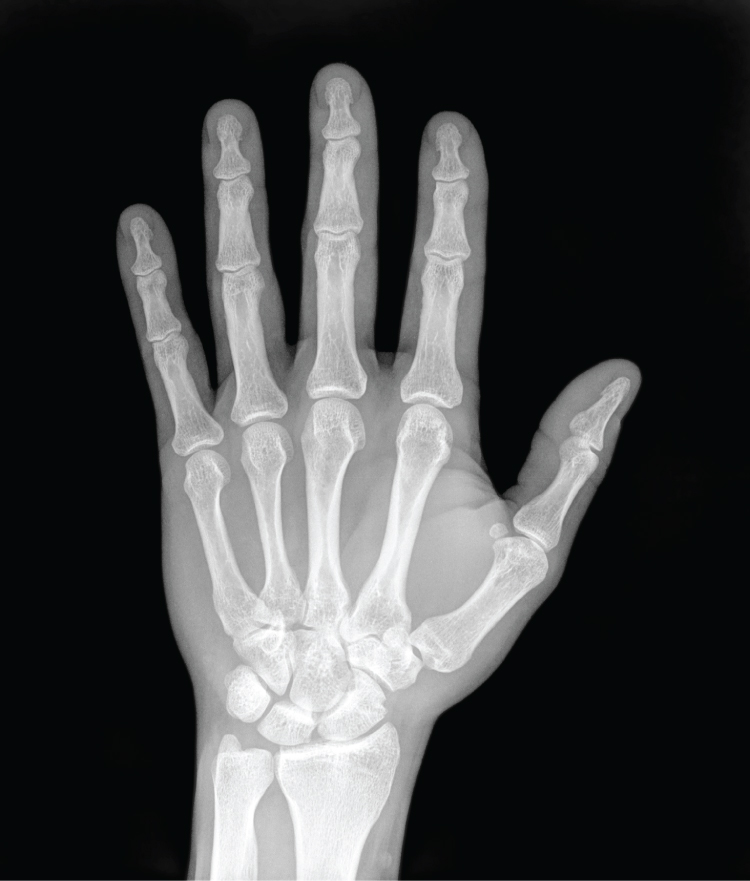 X-ray
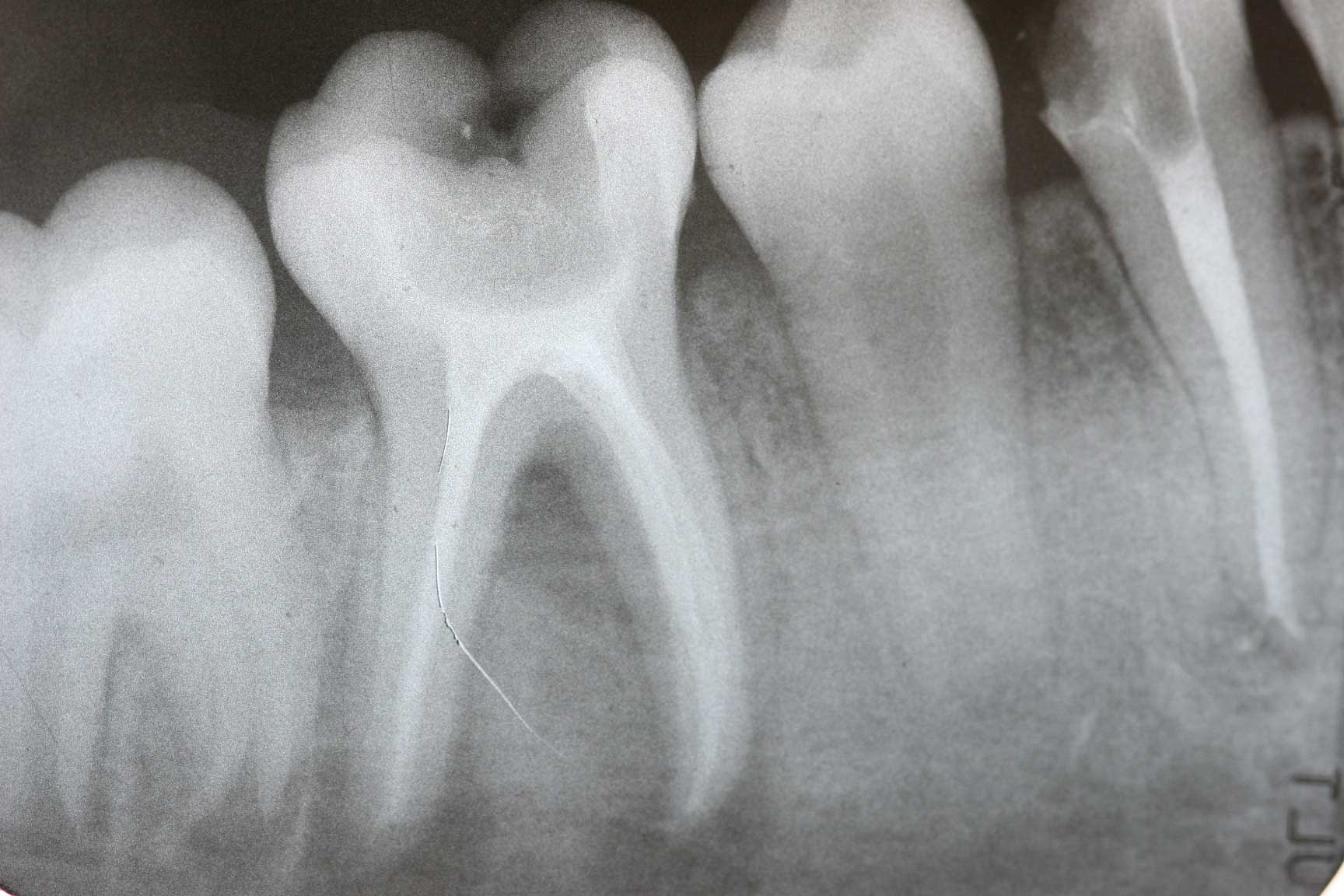 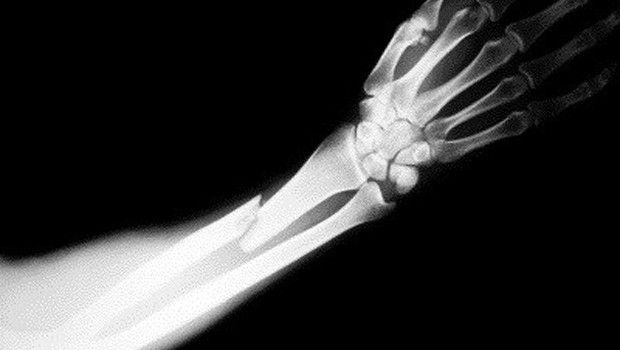 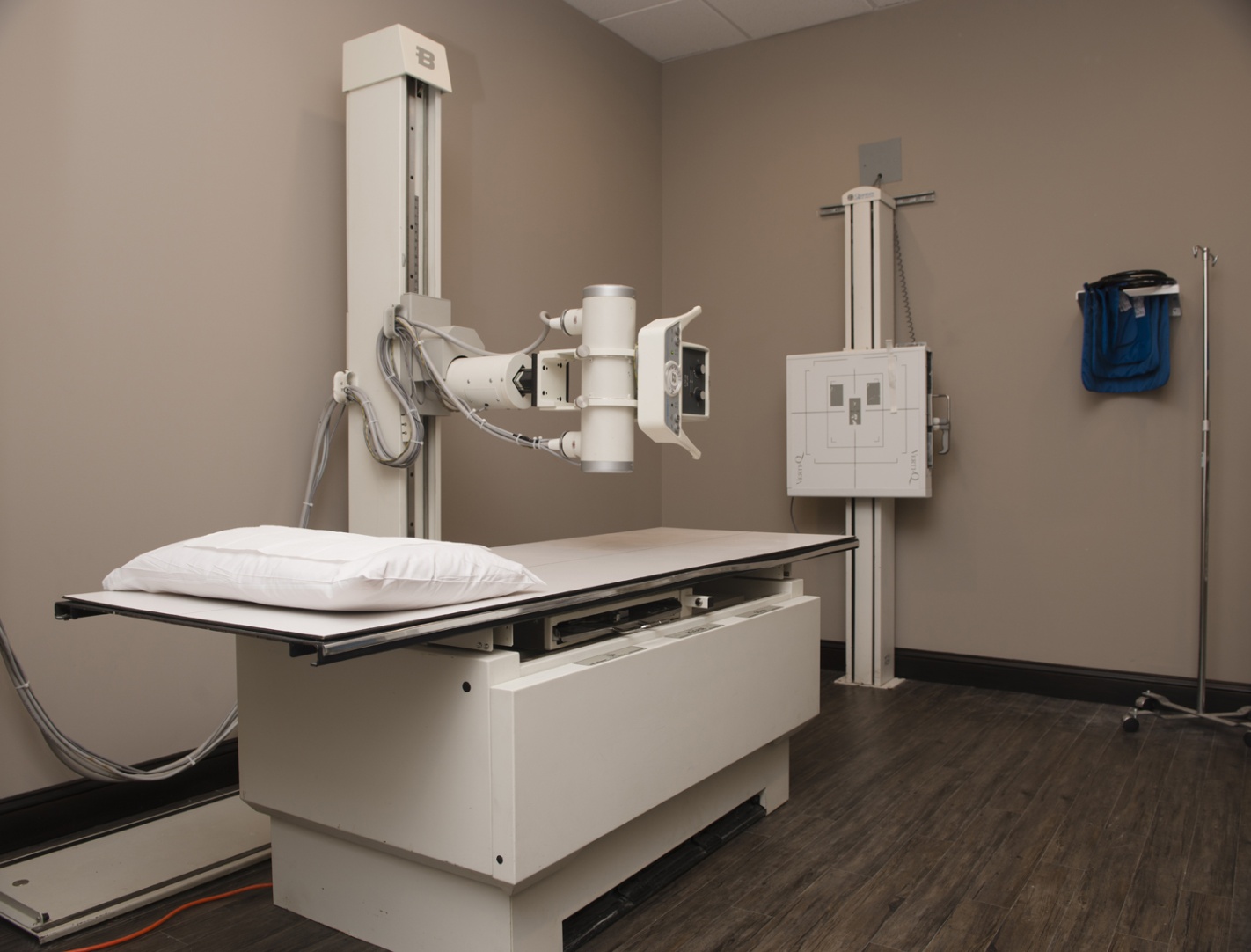 X-ray machine
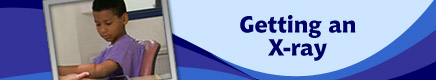 Getting an X-ray